Nursing Assistant Career Advancement Program
Ohio Workforce Metrics
According to the Bureau of Labor Statistics, for a period from February 2020 to June 2023:
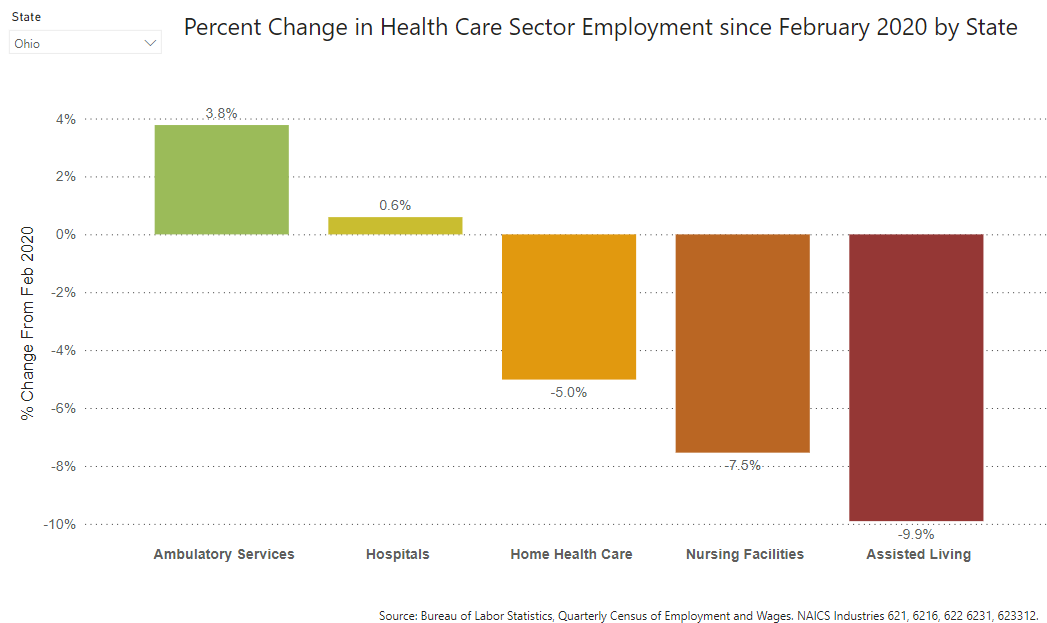 [Speaker Notes: We are in a crisis.  The silver tsunami is coming, and we have just experienced the largest exodus of post-acute and long term care workers in our history.  (review data on slide on workforce reductions),
Compounding this issue is the ever rising costs of workers due to inflation and smaller market of workers to choose from. What these figures amount to is that we are spending more than we ever have on fewer workers than we have had since the 1990s.  

It is becoming harder and harder to attract and retain workers.  OHCA is working hard to create funding opportunities so that we can compete in the workforce market, as well as reduce regulatory barriers and foster partnerships to build future pipelines for our workforce.]
CMS Proposed Minimum Staffing Rule
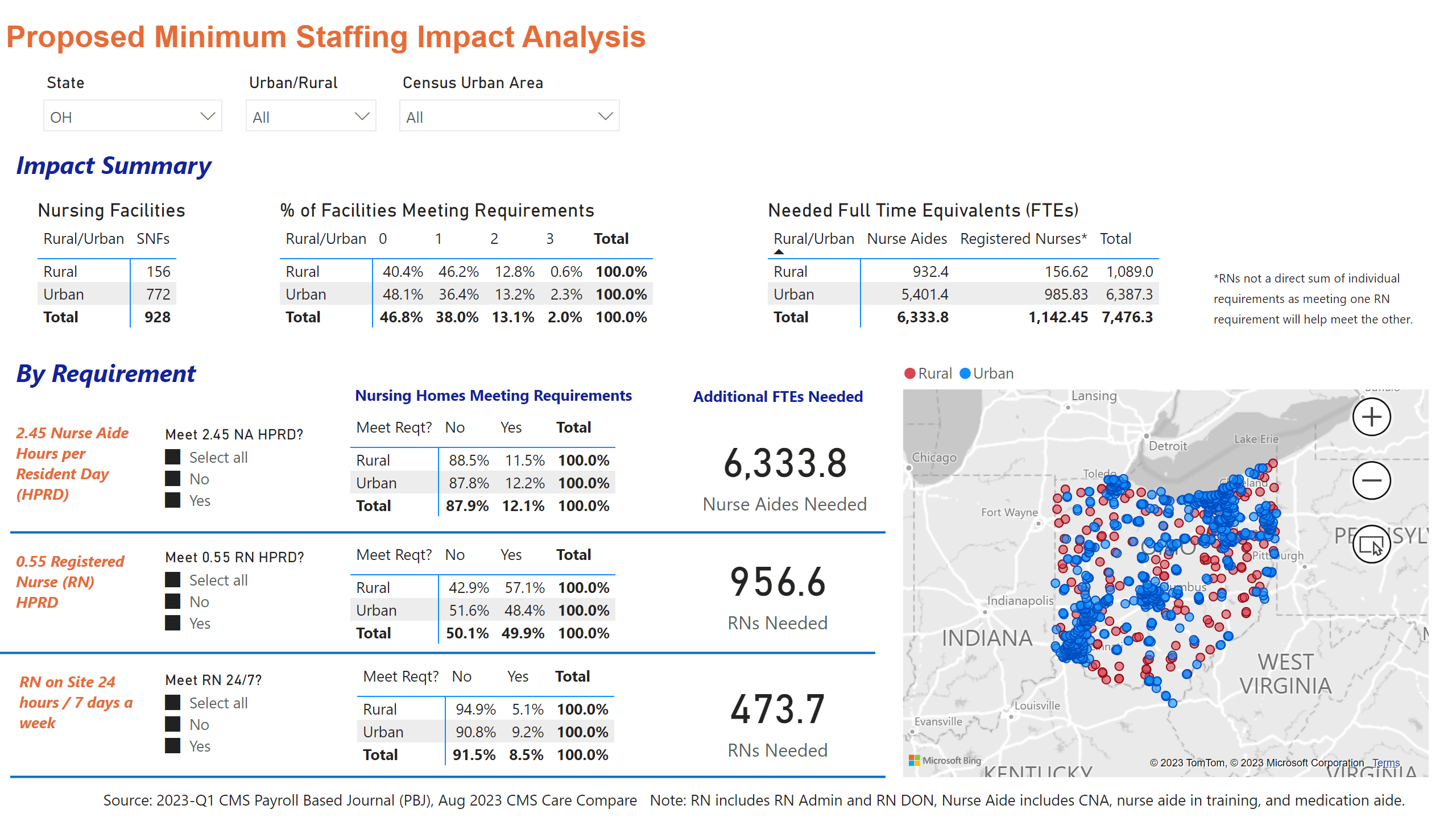 Overview
Definitions: SNF
[Speaker Notes: How many of you have your own in house NATCEP course?]
Definitions: RCF
[Speaker Notes: How many of you have your own in house NATCEP course?]
Specializations
Mental/Behavioral Health
Dementia
End-of-Life
Restorative Nursing
Technology
[Speaker Notes: We discussed tying in my discussion about social barriers to your use of the program for your staff and real life uses and getting into “The need”]
Specializations
Approved Certification lists
Collaboration with NAHCA, Centers of Excellence, Metro Health
Provider led certifications must be at least 7 hours didactic content and meet program requirements
Approved by OHCA
[Speaker Notes: We discussed tying in my discussion about social barriers to your use of the program for your staff and real life uses and getting into “The need”]
SNF Career Pathways
[Speaker Notes: We discussed you describing how you developed the program]
RCF Career Pathways
[Speaker Notes: We discussed you describing how you developed the program]
Measurable Outcomes
Tracking costs of turnover for STNAs and LPNs
Tracking LPN hours for medication aide and complex medical models
Tracking patient satisfaction outcomes
Tracking Agency Staffing hours
[Speaker Notes: Also perhaps discuss the barriers you encountered as well]
Expected Impacts
Moral boost amongst staff 
Reduction of agency hours 
Increased patient satisfaction 
Improved quality  
Increase of applicants
[Speaker Notes: Impacts on your agency use, staff morale, continuity of staff, resident satisfaction]
Employer Obligations
Promotion of program to all STNAs/RCAs in good standing
Provide certifications free of charge
Agree to salary increases for each level obtained of at least $1 an hour
Agree to recognize STNA/RCA designations from other EFOHCA NACAP participating facilities
[Speaker Notes: Impacts on your agency use, staff morale, continuity of staff, resident satisfaction]
ROI
Reduced agency staffing costs
Reduction in LPN hours for medication aide and complex medical model
Reduced turnover costs/increased retention
Potential impacts on quality outcomes from specializations
[Speaker Notes: Impacts on your agency use, staff morale, continuity of staff, resident satisfaction]
Potential Funding
State
Office of Workforce Transformation
Advocacy for MedCred program creation and reimbursement
Ohio Department of Aging
Federal
HRSA Workforce Innovation Grant
[Speaker Notes: I am happy to do this slide if you want to discuss the STNA Upskilling protocol?]
Launch
Official Launch for OHCA members is scheduled for June 1
Finalized COE Behavioral Health Certification
Finalize QMA Online program for Ohio
Market CNA Online for RCA to STNA certification
Secure funding for certifications
[Speaker Notes: I am happy to do this slide if you want to discuss the STNA Upskilling protocol?]
Pilot
Currently there are 3 providers piloting the SNF Complex Medical Model and/or SNF Medication Aide Pathways
Recruiting additional pilot participants for the RCF and Career Exploration pathways
Contact Erin Hart to schedule a more in-depth review of the program to participate.
[Speaker Notes: I am happy to do this slide if you want to discuss the STNA Upskilling protocol?]
In Development
Home Health/Hospice Aide Upskilling Model
Potential creation of a home based medication aide certification
Collaboration with the Ohio Council for Home Care and Hospice underway
[Speaker Notes: I am happy to do this slide if you want to discuss the STNA Upskilling protocol?]
Collaborators and Supporting Organizations
Ohman Family Living
Caring Place Health Care Group
Wayside Farms
Health Care Management Group
Care Core Health
Windsor House
Guardant
Holland Management
Carmelite Senior Living
Oak Creek Terrace
Moving Forward Coalition
National Association of Health Care Assistants
Centers of Excellence for Nursing Facilities Behavioral Health